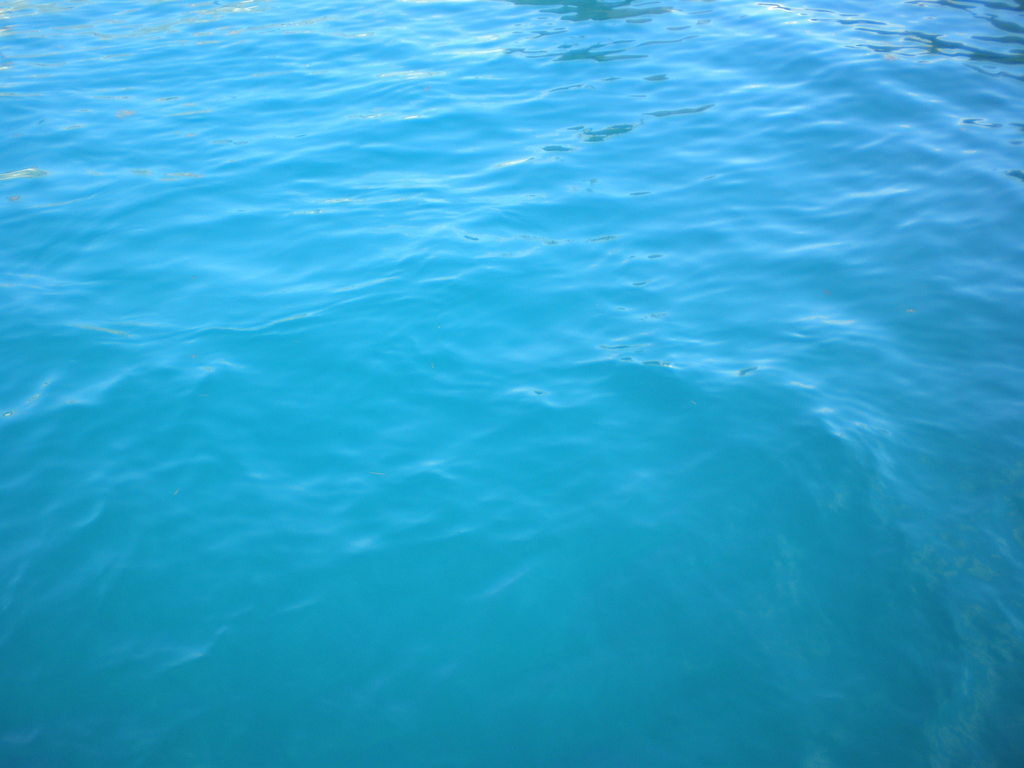 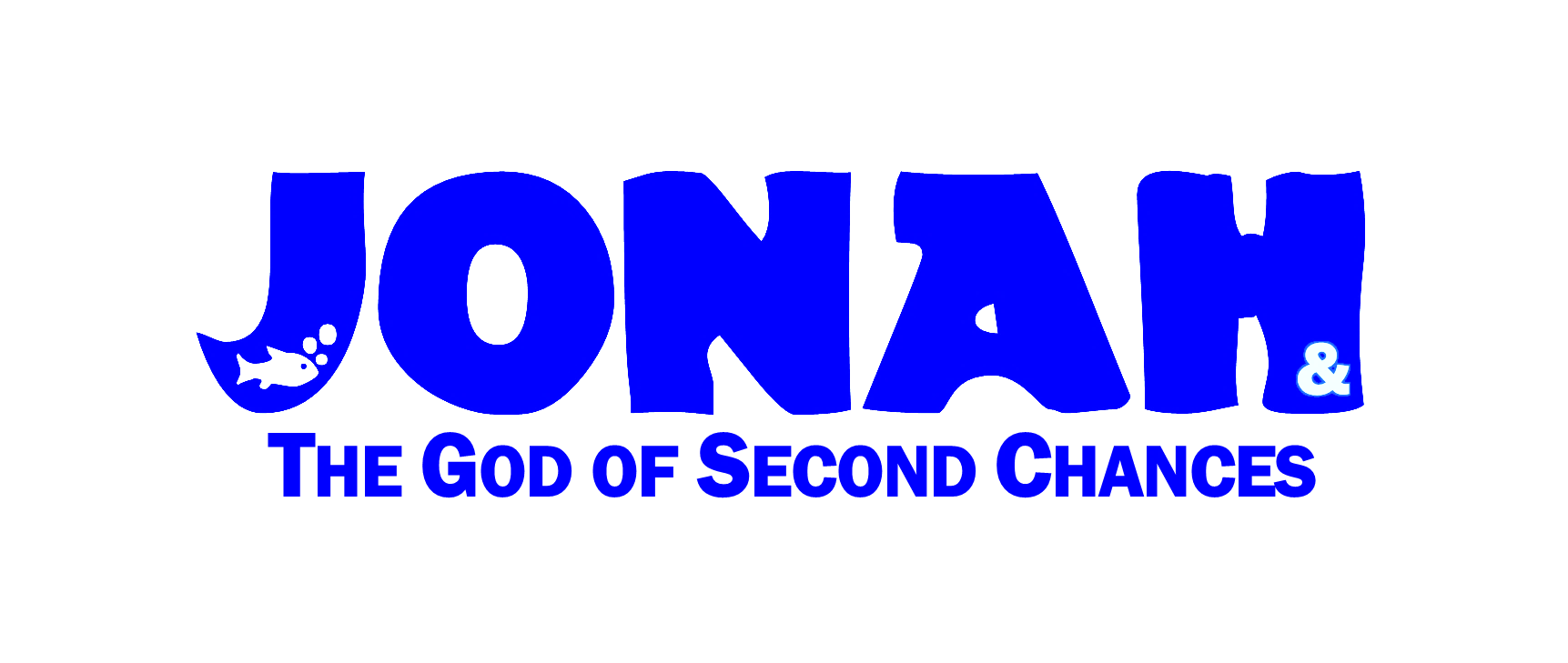 Week Three- The Message of God
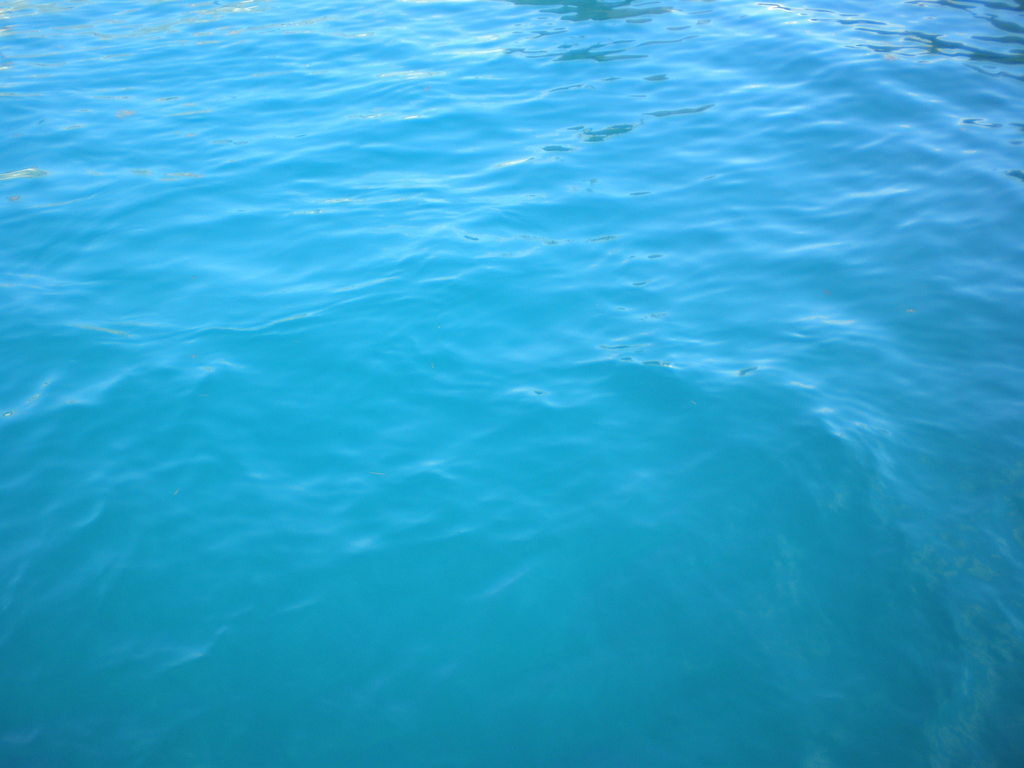 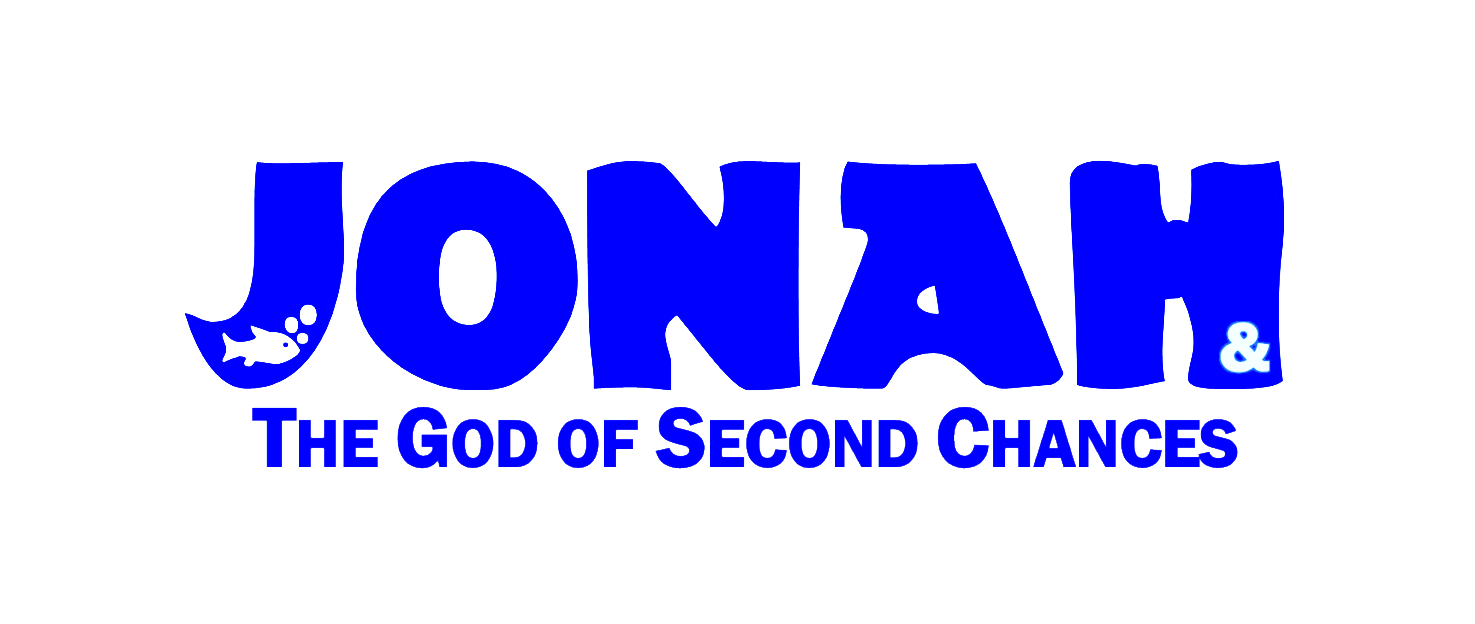 Jonah 2:7-3:10
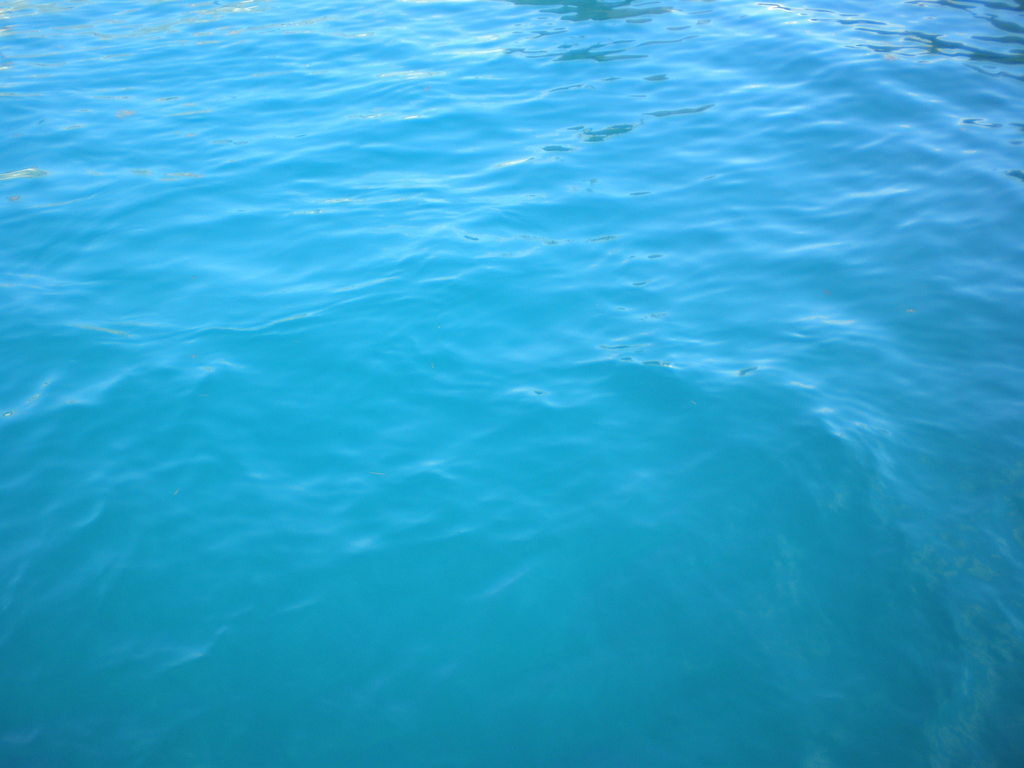 Jonah 2:8-9
8 "Those who cling to worthless idols forfeit the grace that could be theirs. 
9 But I, with a song of thanksgiving, will sacrifice to you. What I have vowed I will make good. Salvation comes from the LORD."
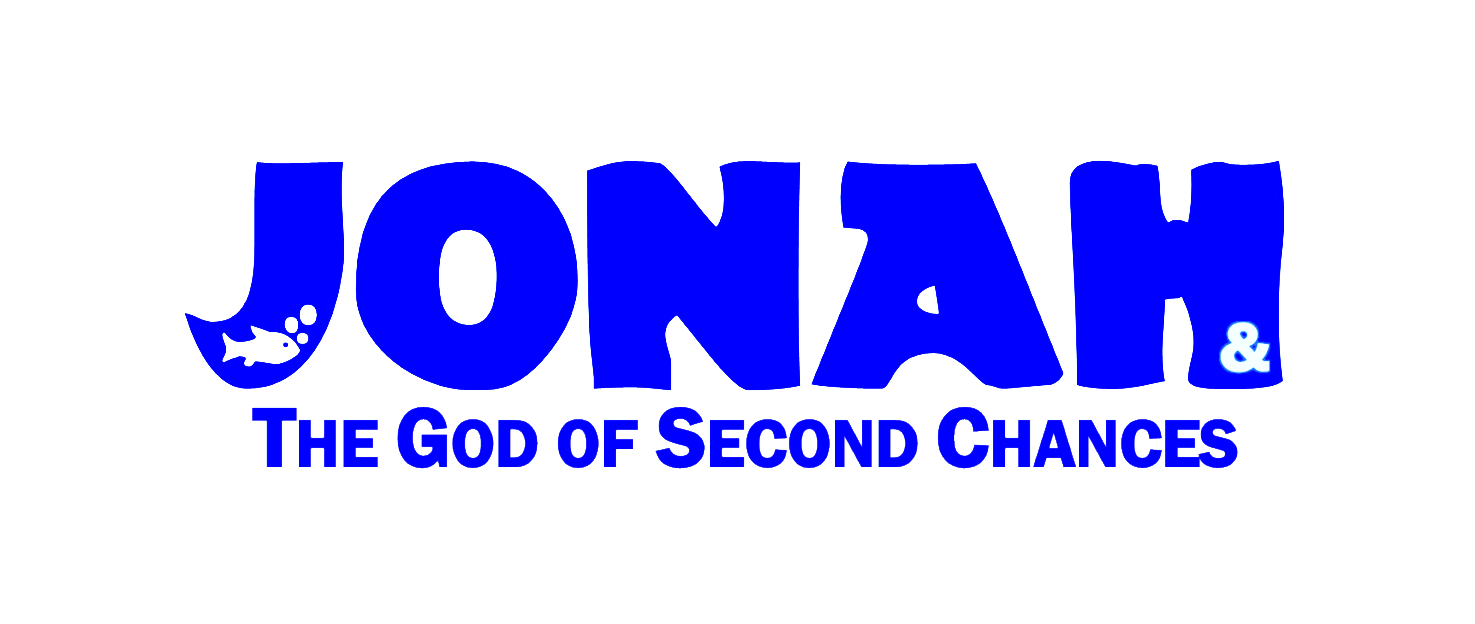 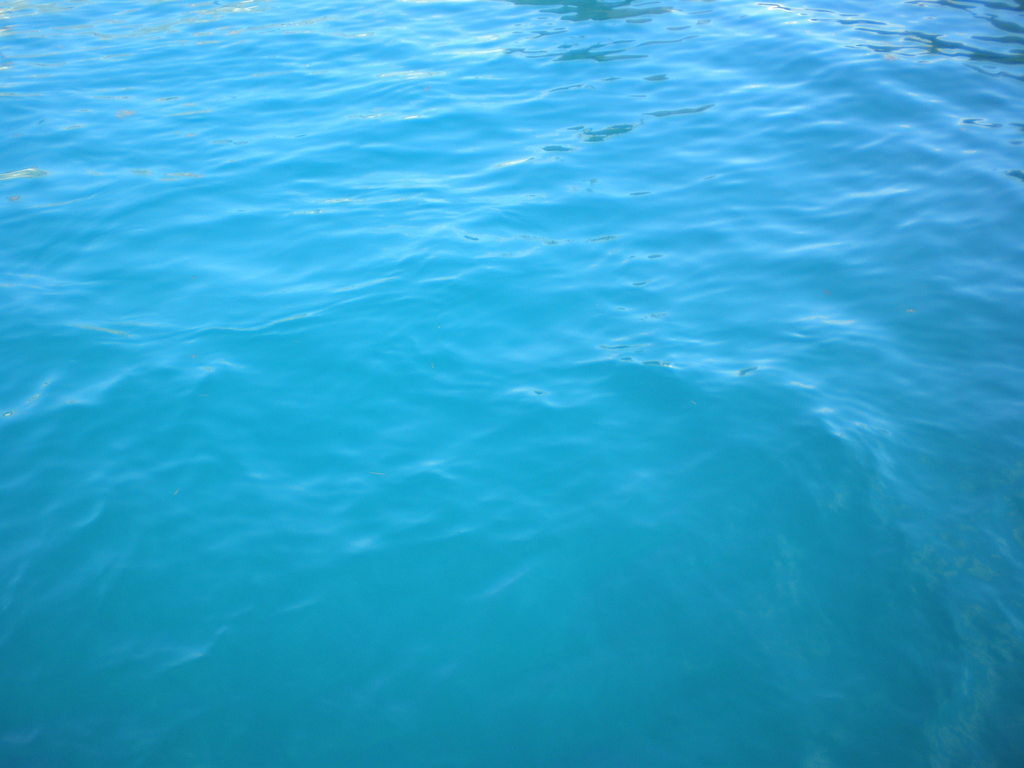 Repent
The Message of God
shuwb / metanoeo - denoting change of place or condition; to change the mind, relent. It involves regret or sorrow, accompanied by a true change of heart toward God. To turn back.
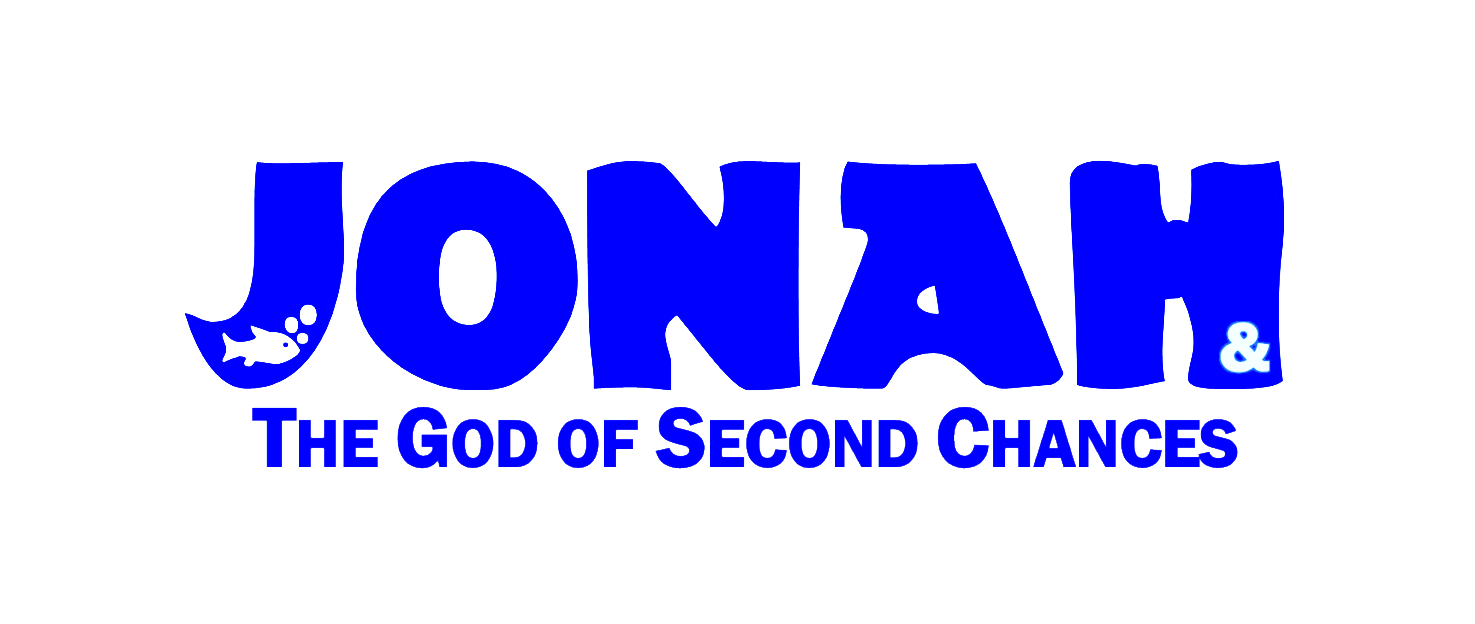 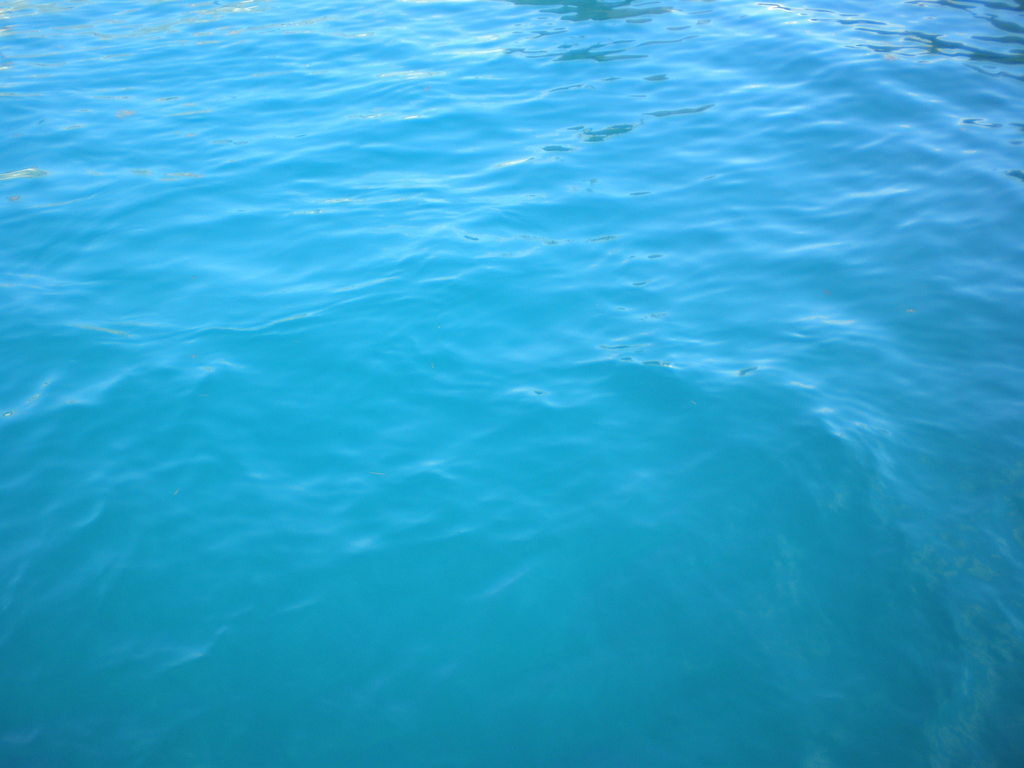 Repent
The Message of God
Proverbs 28:13 
Whoever conceals his transgressions will not prosper, but he who confesses and forsakes them will obtain mercy.
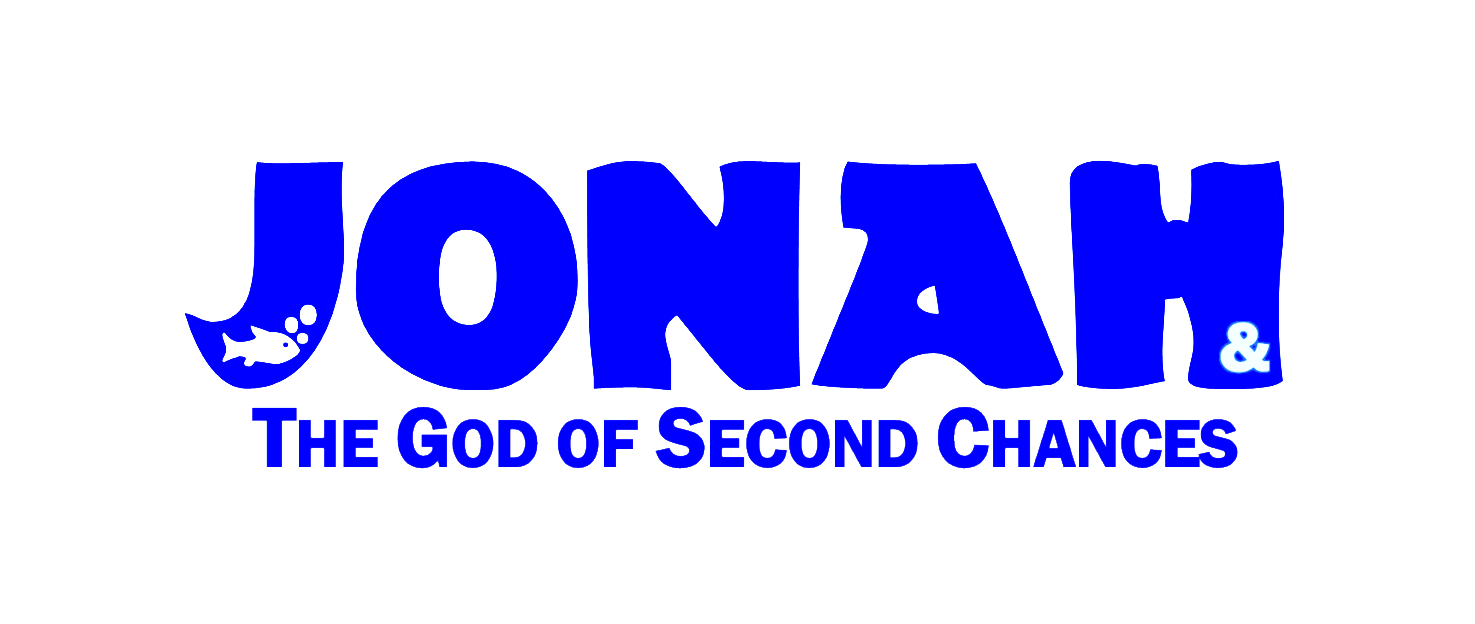 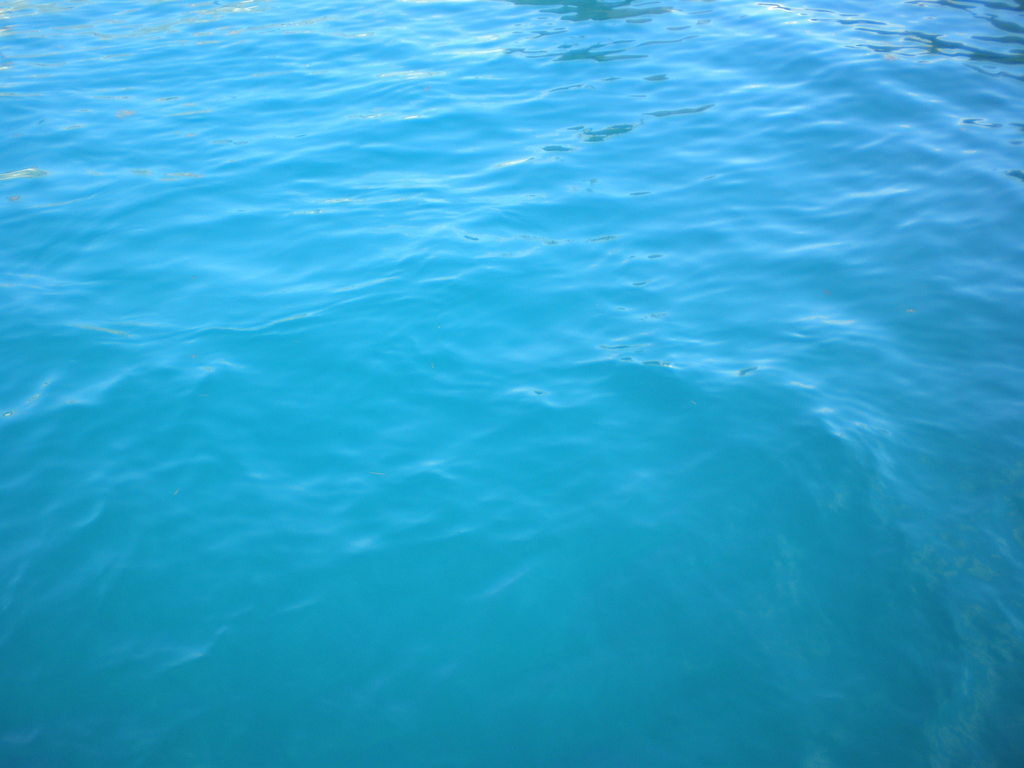 Repent
The Message of God
“I’m going the wrong direction!”
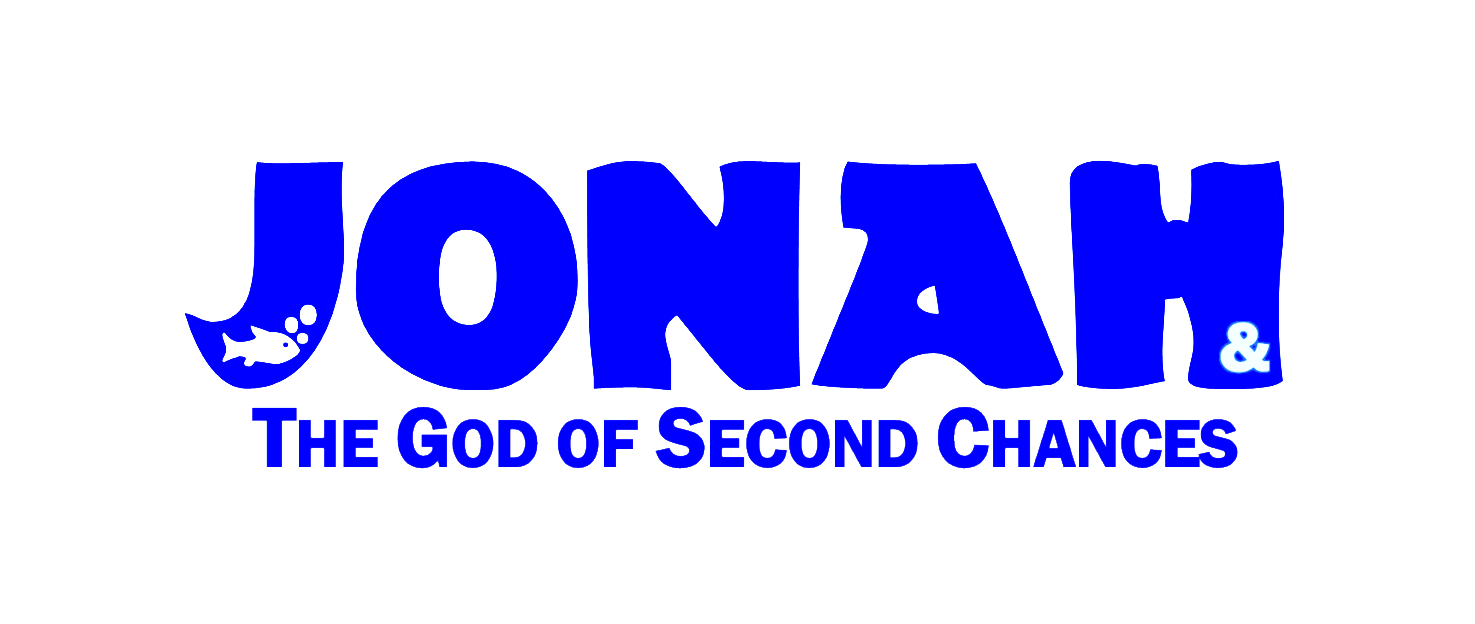 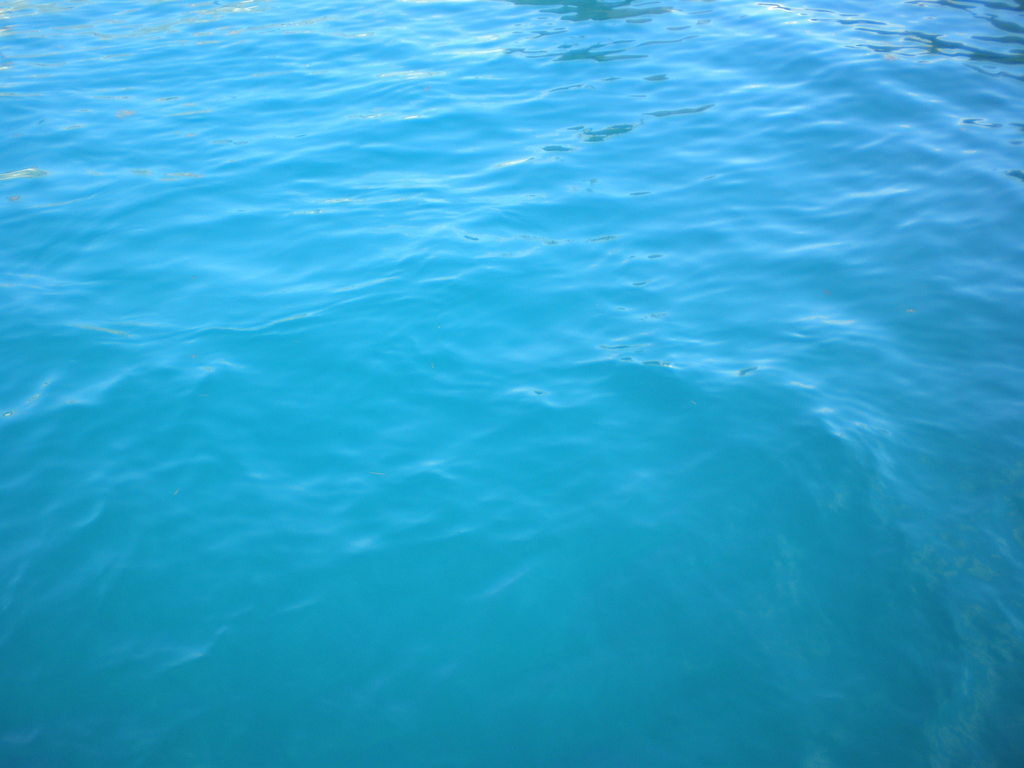 Repent
The Message of God
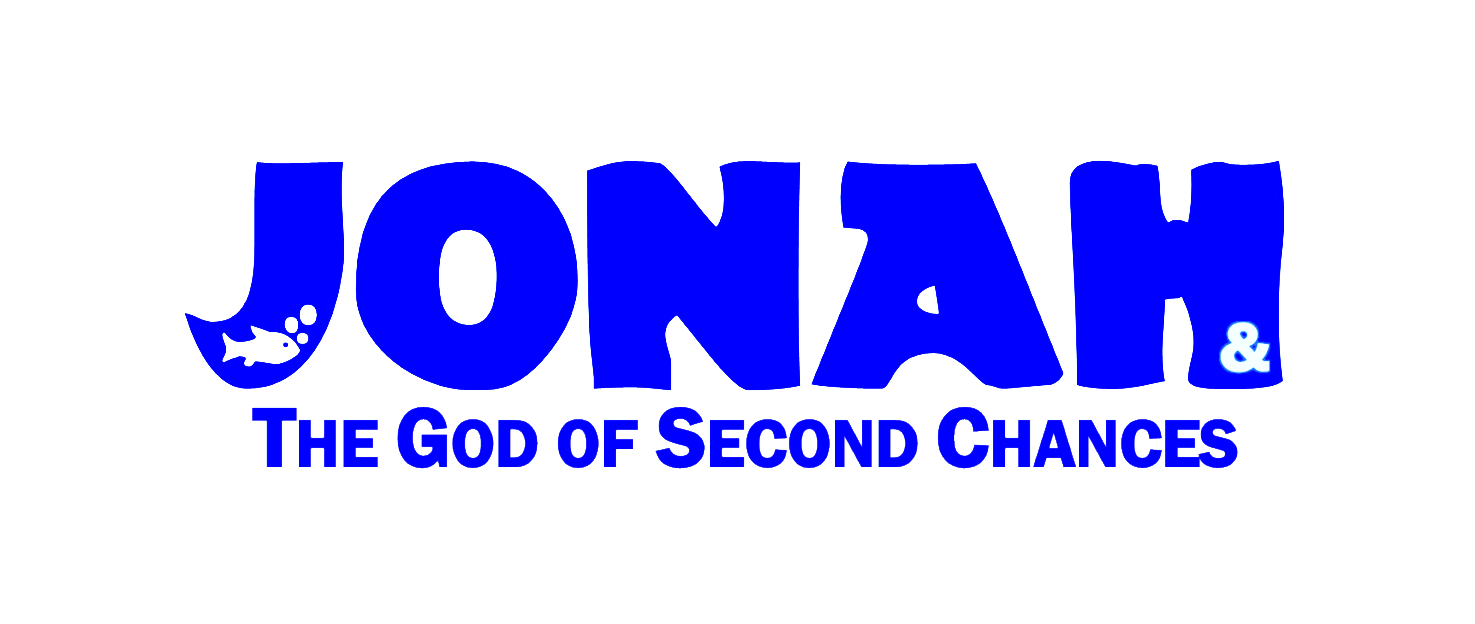 Stop 
&Turn around
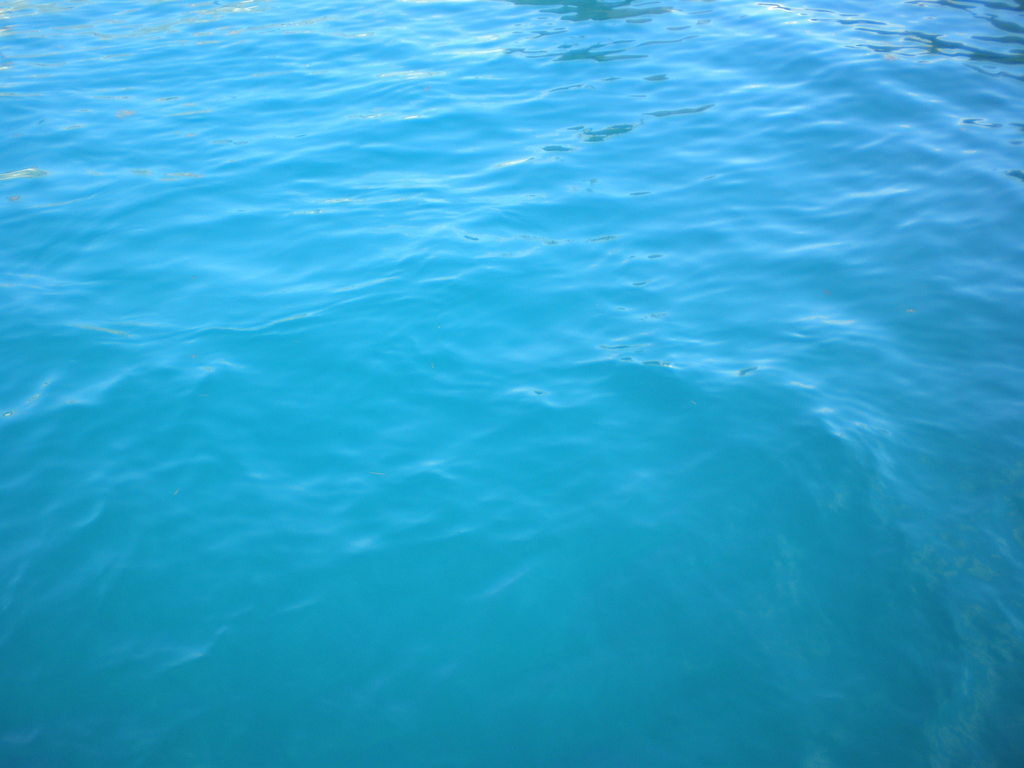 Repent
The Message of God
Turning from sin
Turning to God
Repent, then, and turn to God, so that your sins may be wiped out, that times of refreshing may come from the Lord. (Acts 3:19)
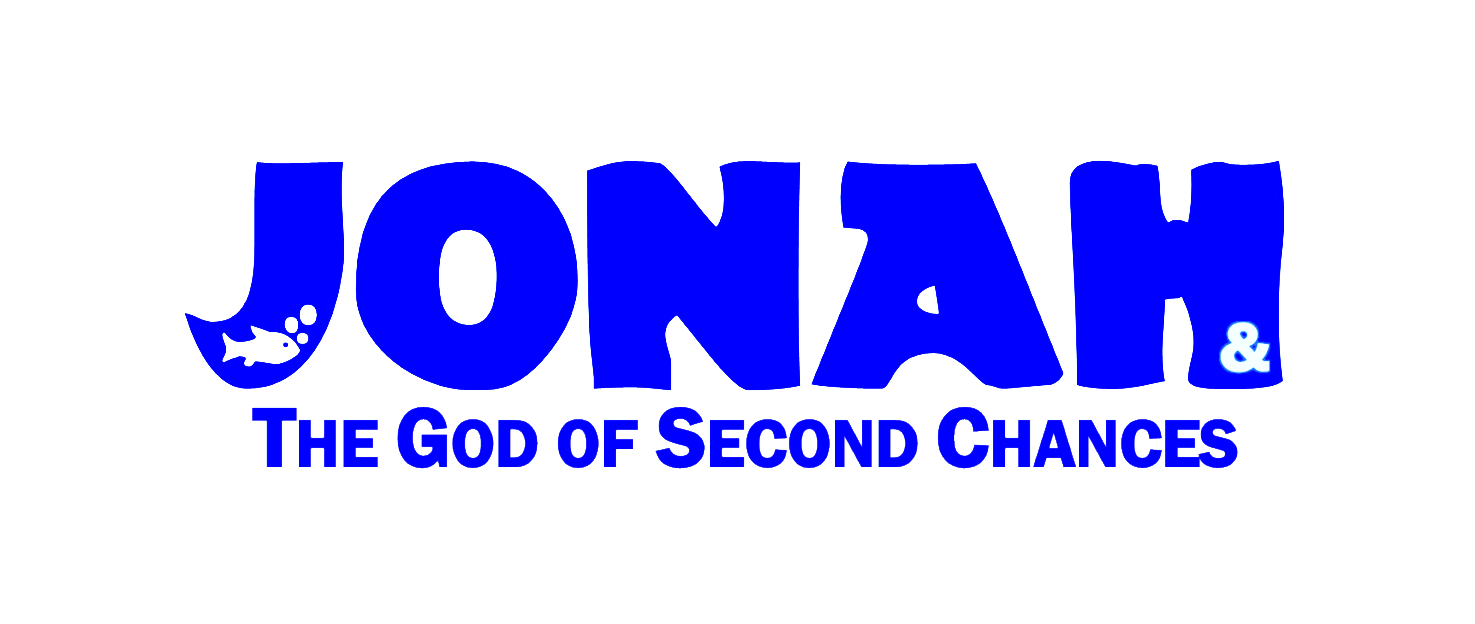 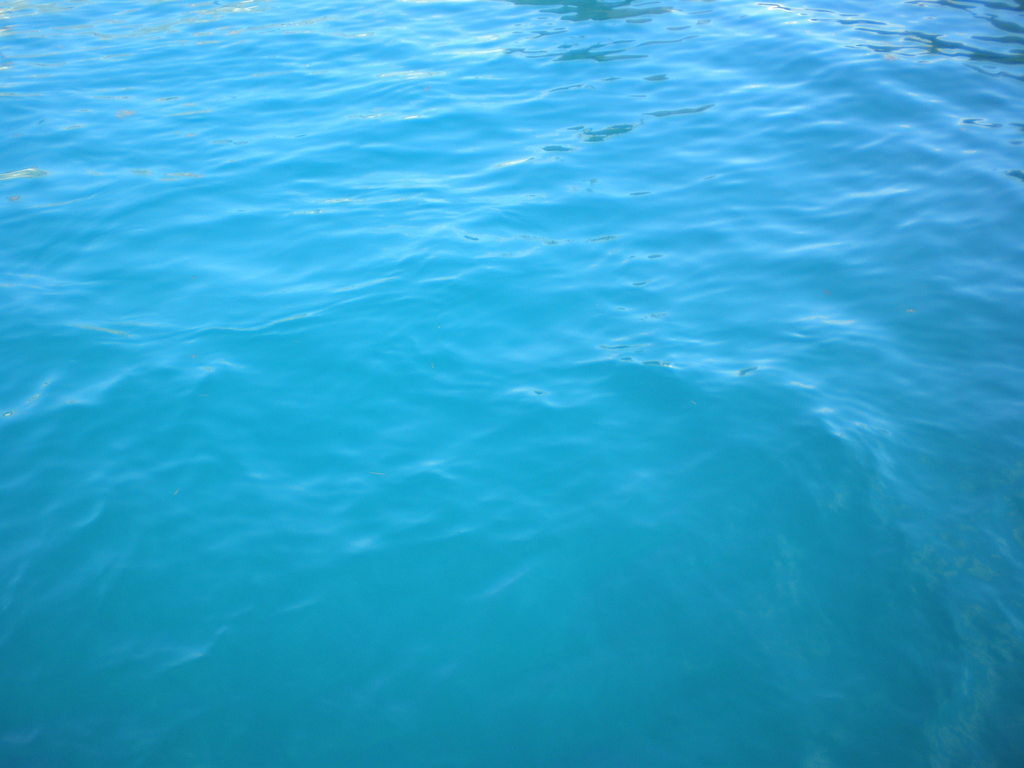 Jonah 3:8
1)But let man and beast be covered with sackcloth. 2)Let everyone call urgently on God. 3)Let them give up their evil ways and their violence.
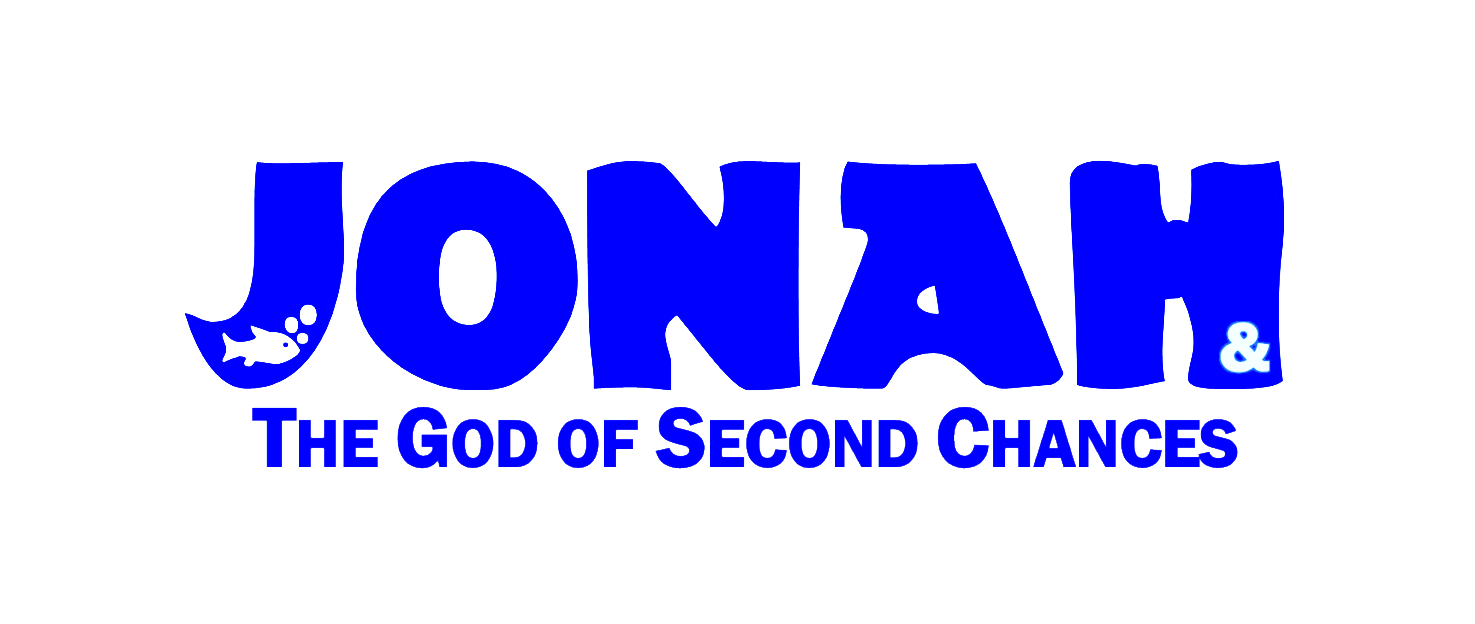 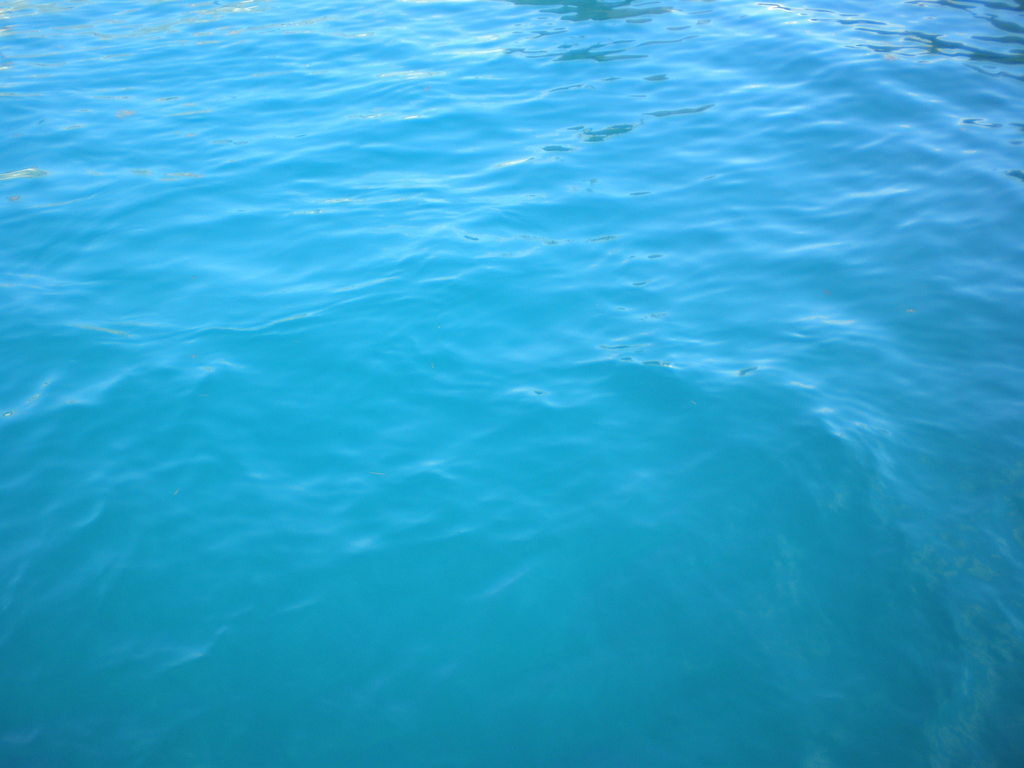 Ephesians 4:22-28
22 You were taught, with regard to your former way of life, to put off your old self, which is being corrupted by its deceitful desires; 23 to be made new in the attitude of your minds; 24 and to put on the new self, created to be like God in true righteousness and holiness…
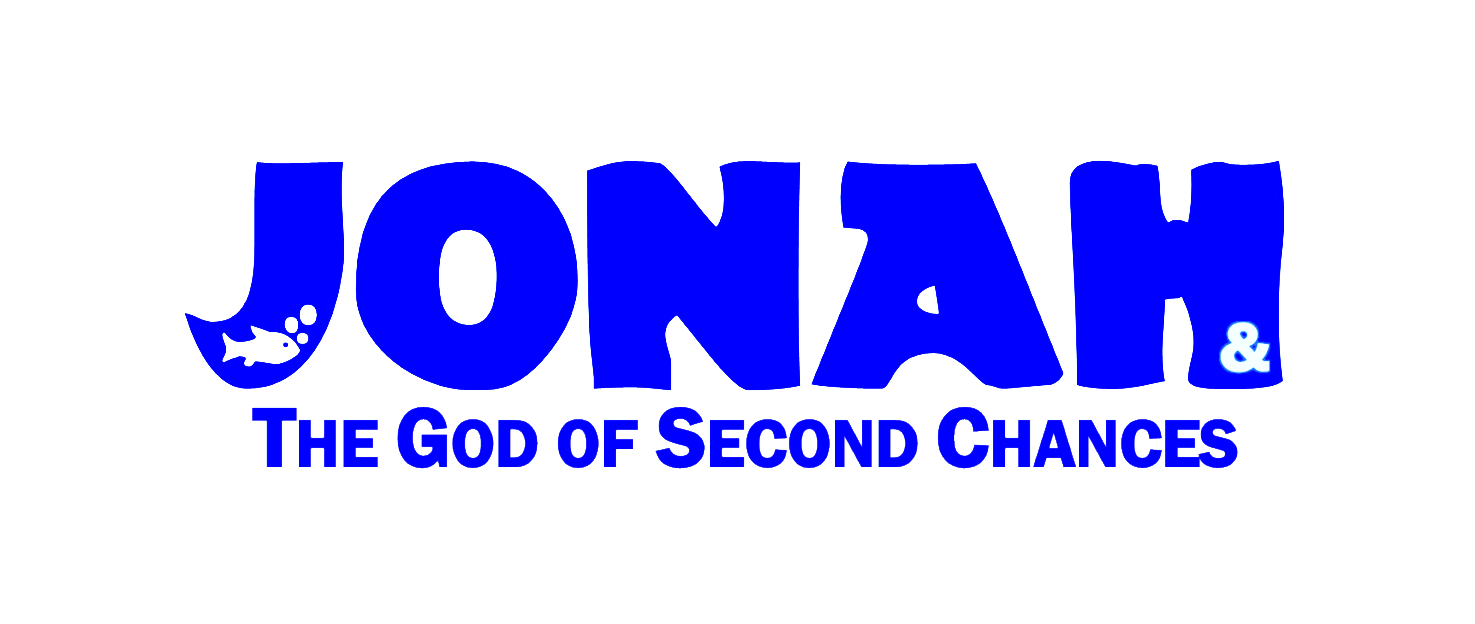 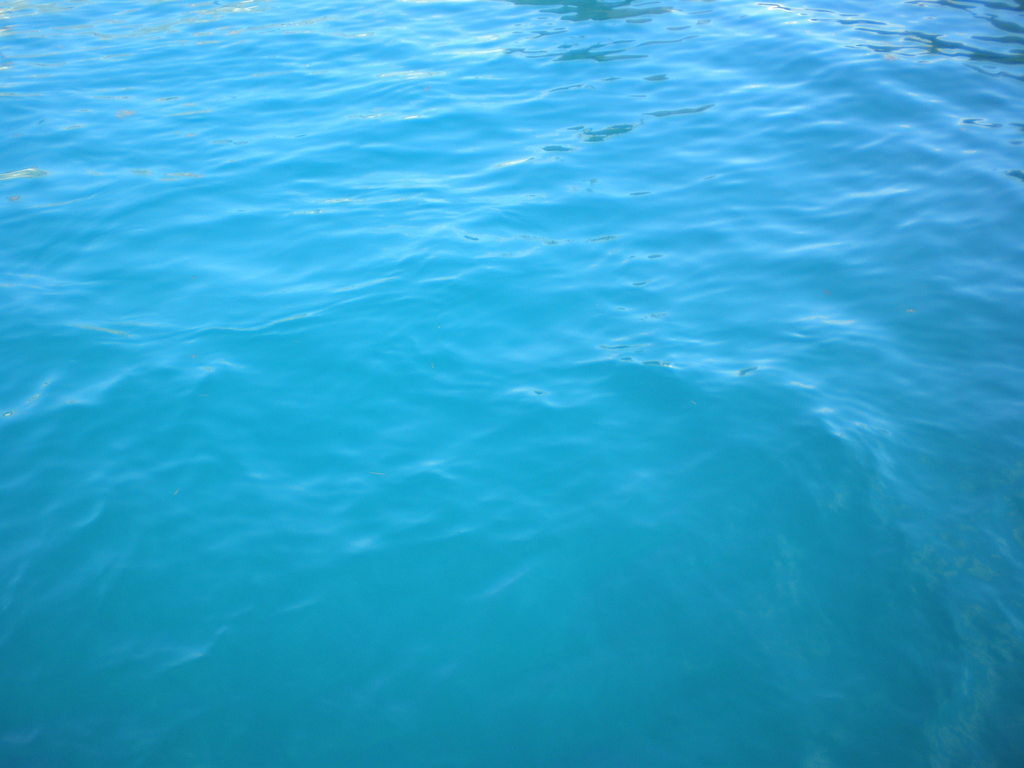 Ephesians 4:22-28
28 He who has been stealing must steal no longer, but must work, doing something useful with his own hands, that he may have something to share with those in need.
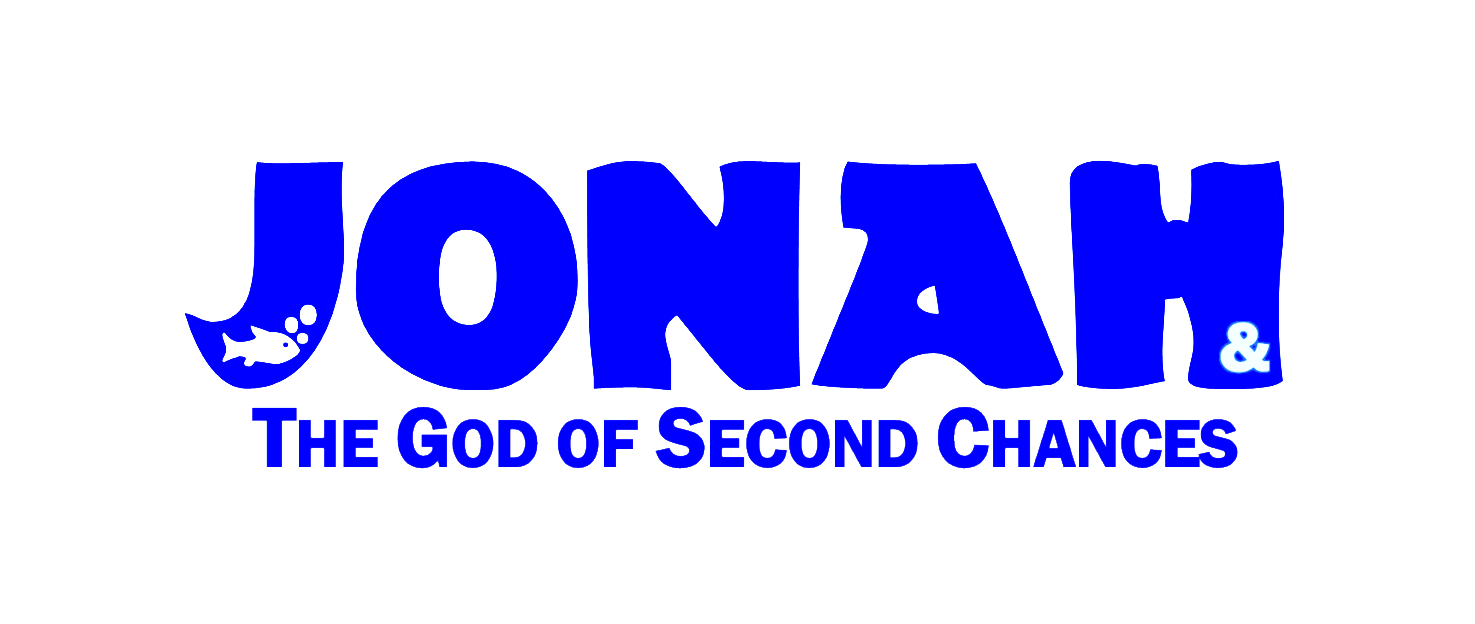 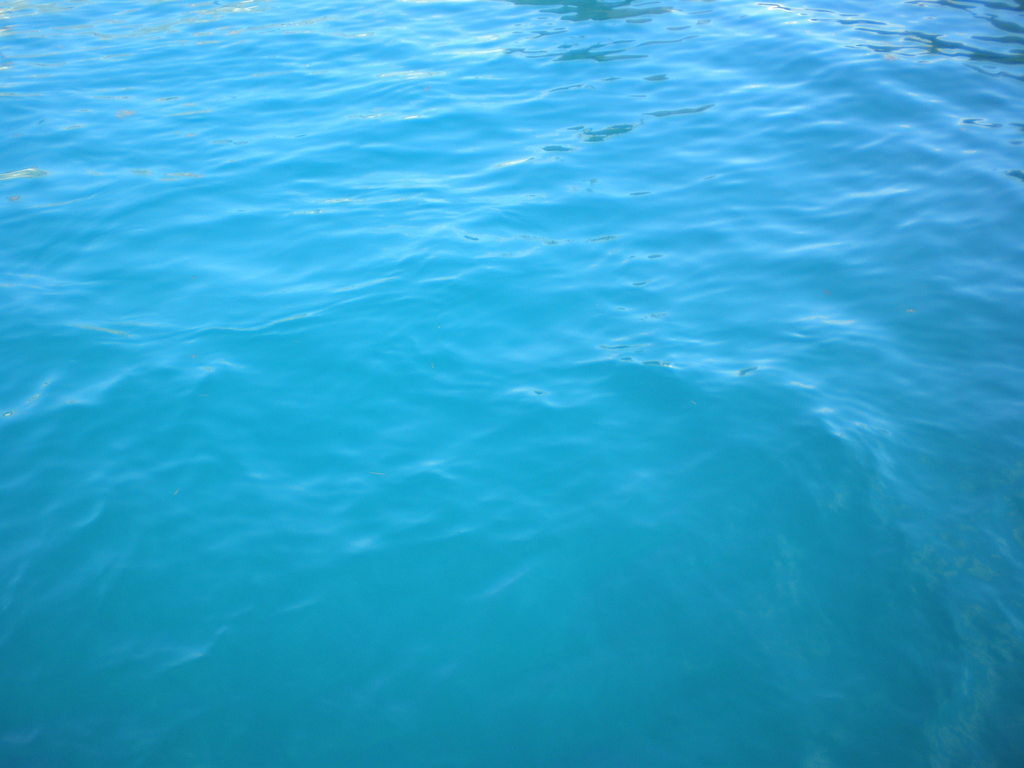 Our God of Second Chances!
John 8:9-11 
10 Jesus straightened up and asked her, "Woman, where are they? Has no one condemned you?" 11 "No one, sir," she said. "Then neither do I condemn you," Jesus declared. "Go now and leave your life of sin."
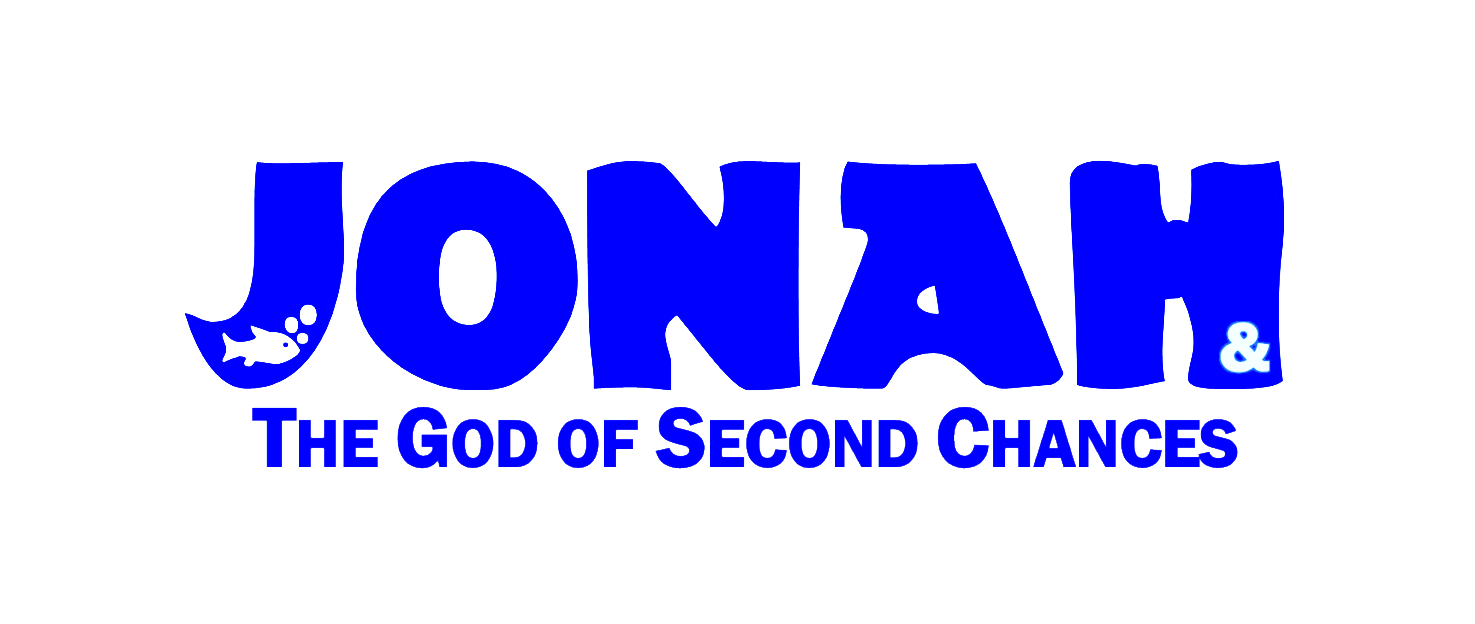 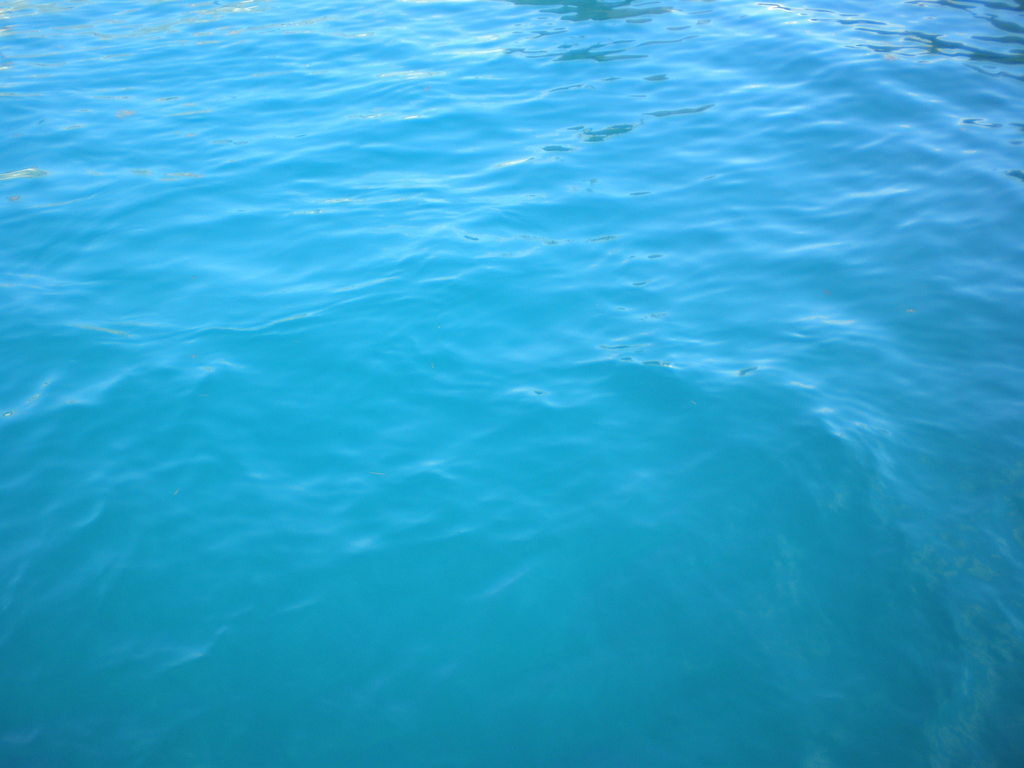 Our God of Second Chances!
2 Peter 3:9
The Lord is not slow in keeping his promise, as some understand slowness. Instead he is patient with you, not wanting anyone to perish, but everyone to come to repentance.
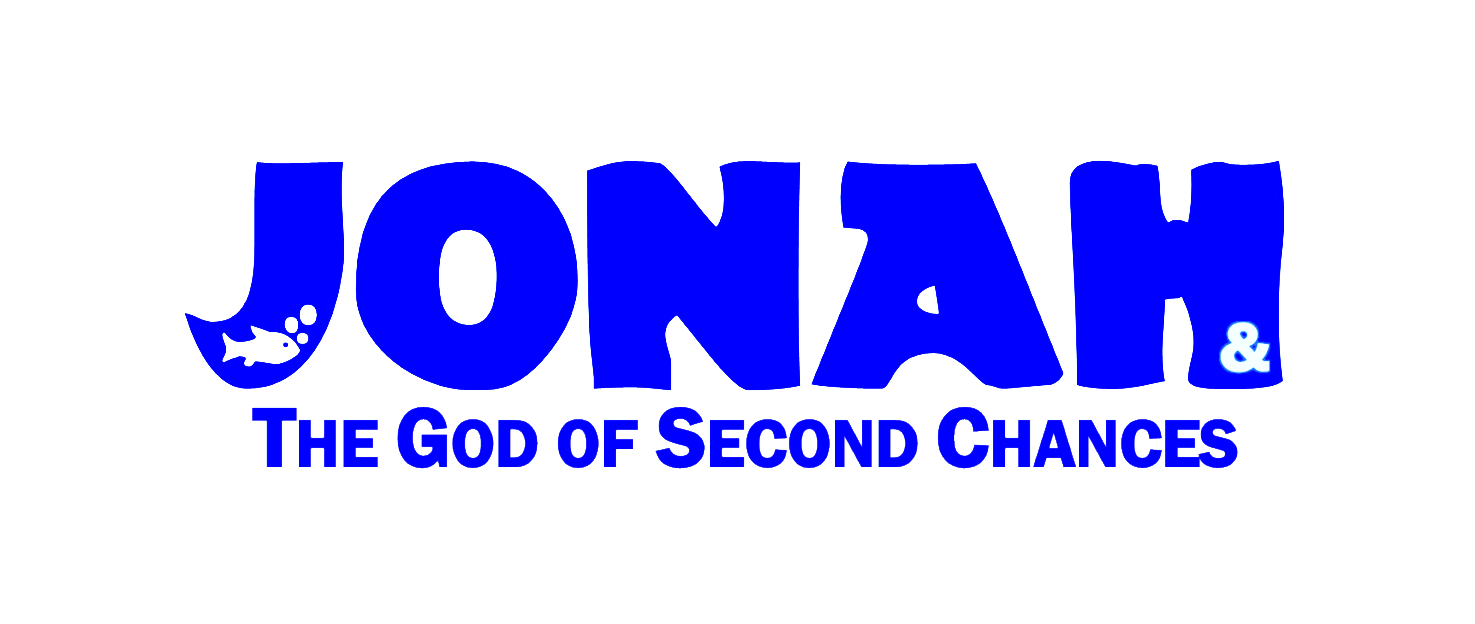